Store Assistant
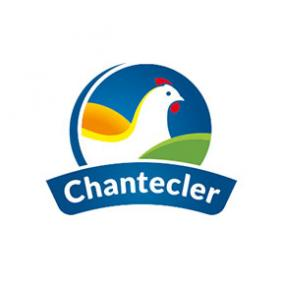 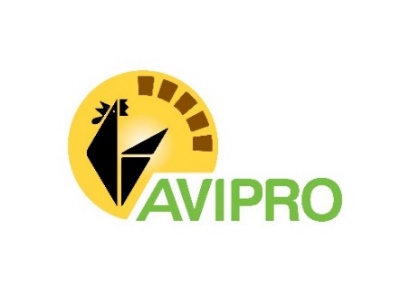 Avipro Co. Ltd company of the Eclosia Group, is a pioneer in the poultry sector in Mauritius. Its main activities are breeding and production, grouped respectively under the Farming and Processing entities.
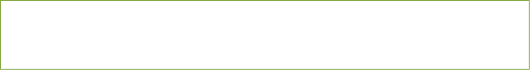 WE ARE RECRUITING
Main duties and responsibilities
Profile
Inventory & Stock Management:
Ensure accurate stock movements and record all transactions in the ERP system.
Conduct inventory as per established procedures.
Report any discrepancies, damages, or stock shortages promptly.
Support in stock forecasting and reordering processes as needed.

Receiving & Dispatch:
Receive, inspect, and properly store incoming goods.
Prepare and dispatch goods according to delivery schedules.

Compliance & Organization:
 Ensure compliance with internal regulations as well as OSHA and HACCP requirements.
Maintain cleanliness and organization of the warehouse/store area.

Collaboration & Communication:
Liaise effectively with stakeholders to maintain optimal service levels.
Lead continuous improvement initiatives related to warehouse efficiency and material flow.
Diploma in Production, Supply Chain, or any related field. Or at least 3 years proven experience in warehouse management.

Proficient in Microsoft Office, especially Microsoft Excel.

A strong team player with excellent interpersonal and communication skills.

Fluent in English and French, both written and spoken.

Highly meticulous, well-organized, and analytical.

Previous experience in a similar role is an advantage.

Flexible and able to work irregular or extended hours when needed.
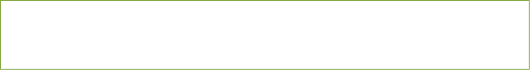 Interested candidates should forward their resume by latest 31 May 2025 to  Avipro Co. Ltd – Processing Plant, Pont-Fer, Phoenix | Tel: 6863094| Email : hrprocessing.avipro@eclosia.com
Only the best candidates will be called for an interview.
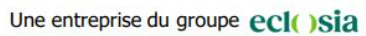